ALGEBRAICKÉ VÝRAZY

05

Násobení mnohočlenů
MěSOŠ Klobouky u Brna
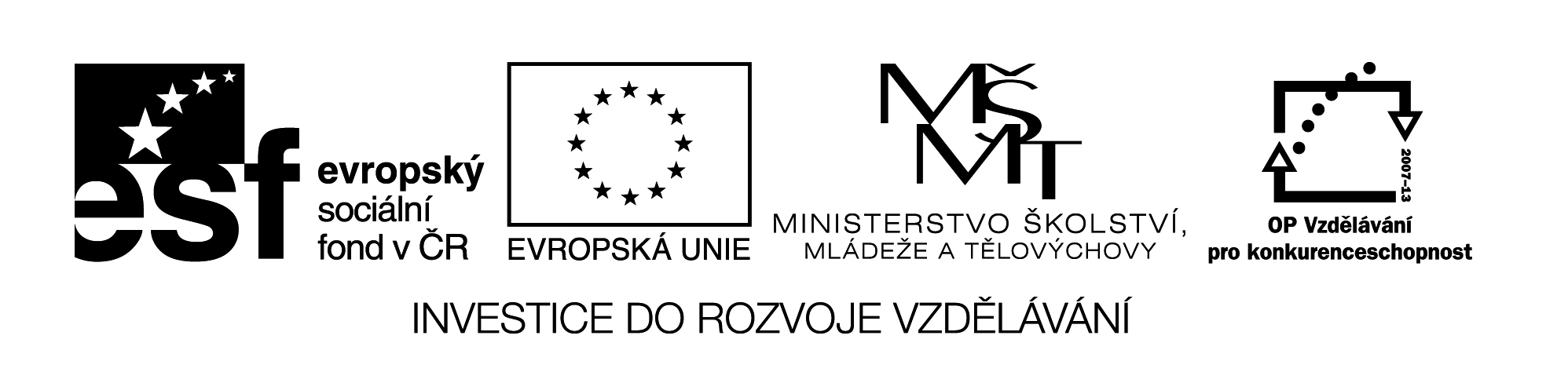 ŠKOLA:			Městská střední odborná škola, Klobouky u Brna,    
			nám. Míru 6, příspěvková organizace
ČÍSLO PROJEKTU:		CZ.1.07/1.5.00/34.1020
NÁZEV PROJEKTU:		Šablony – MěSOŠ Klobouky
ČÍSLO ŠABLONY:		III/2 Inovace a zkvalitnění výuky prostřednictvím ICT
AUTOR:			Petr Kučera	
TEMATICKÁ OBLAST: 	 SMA_ALGEBRAICKÉ VÝRAZY 	
NÁZEV DUMu:		Násobení mnohočlenů
POŘADOVÉ ČÍSLO DUMu:	05
KÓD DUMu:		VY_32_INOVACE_1_2_05_KUP
DATUM TVORBY:		28.8. 2013
ANOTACE (ROČNÍK):	Prezentace je určena pro použití v předmětu seminář
			z matematiky, který je vyučován ve 3. a 4. ročníku.
			Je vytvořena k využití ve vyučovací hodině za pomoci
			interaktivní tabule. Materiál je možno také použít
	 		v matematice nebo k samostudiu při přípravě k maturitě.
POMOC
Násobíme spolu čísla  a spolu proměnné
Zlomek zapíšeme jako celé číslo
Máme výsledný výraz
Násobíme každý člen závorky výrazem ve druhé závorce,
                 činitele bereme i se znaménky
Nemáme členy stejného typu, úprava je tedy hotová.
Násobíme každý člen první závorky každým členem druhé
Členy stejného typu dáme dohromady
Výsledek má čtyři členy
Pokud lze krátit, upravíme a krátíme před násobením
Krátíme čitatele prvního se jmenovatelem druhého zlomku
Násobíme čitatele čitatelem a jmenovatele jmenovatelem
Máme výsledný lomený výraz, zapíšeme podmínky
Nejdříve vypočteme rozdíly v obou závorkách, potřebujeme 
                       upravit na společné jmenovatele
Před násobením lze krátit
Máme výsledek, doplníme podmínky.
Zdroje:

www.novamaturita.cz  - Cermat - příklady použité v zadáních maturity

Gaudetop – kolektiv autorů – Tvoje státní maturita 2013  - Matematika

Prometheus – Kubát, Hrubý, Pilgr – Matematika – Maturitní minimum

Příklady z archivu autora